Chapter 1
The Science Of Biology
1.1 What is Science?
Science:  an organized way of gathering and analyzing evidence about the natural world.
A way of knowing
A process 
Natural world not supernatural
Organized gathering of information
Evidence-based information not beliefs
Test information
The Scientific Method
Scientific Method
Used all the time!
No single “scientific method”
Scientific methodology:  involves observing and asking questions, making inferences and forming hypotheses, conducting controlled experiments, collecting and analyzing data, and drawing conclusions
Observing and Asking Questions
Observation:  the act of noticing and describing events or processes in a careful, orderly way.
More than just “looking” at things.
Involves all 5 senses.
Ask questions! Why? How? Where? What?
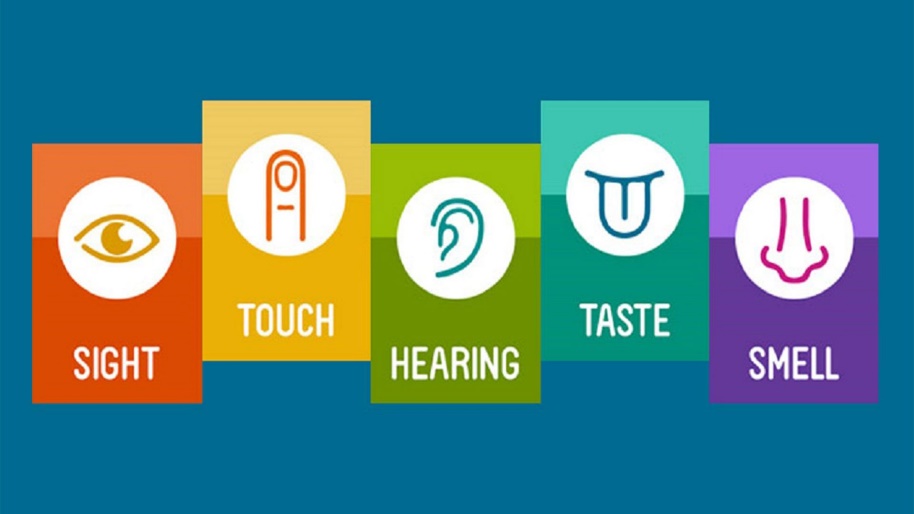 Observing and Asking Questions
Inferring and Forming a Hypothesis
Inference:  a logical interpretation based on what scientists already know
Inference + Imagination  Hypothesis
Hypothesis:  a scientific explanation for a set of observations that can be tested in ways that support or reject it
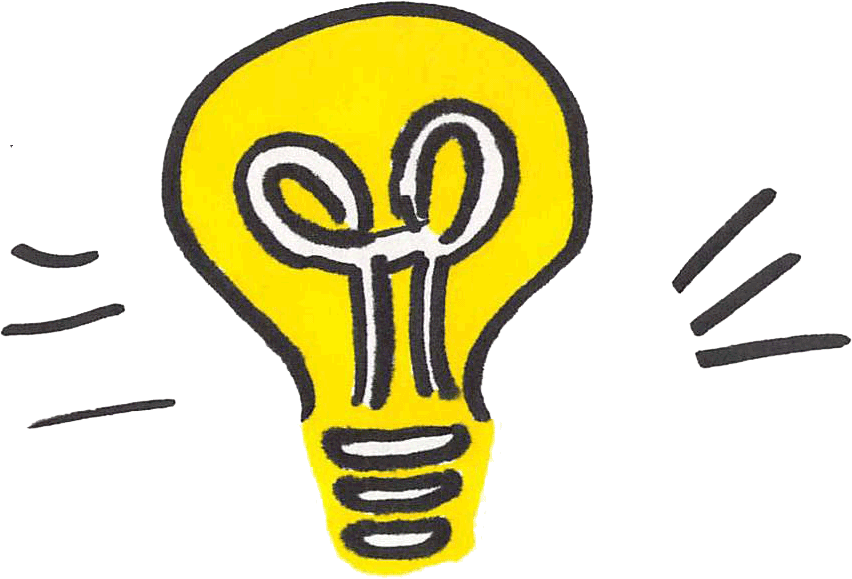 Inferring and Forming a Hypothesis
Designing Controlled Experiments
A controlled experiment should test the hypothesis while changing only 1 variable.
Examples of variables:  temperature, light, time, nutrient availability, etc.
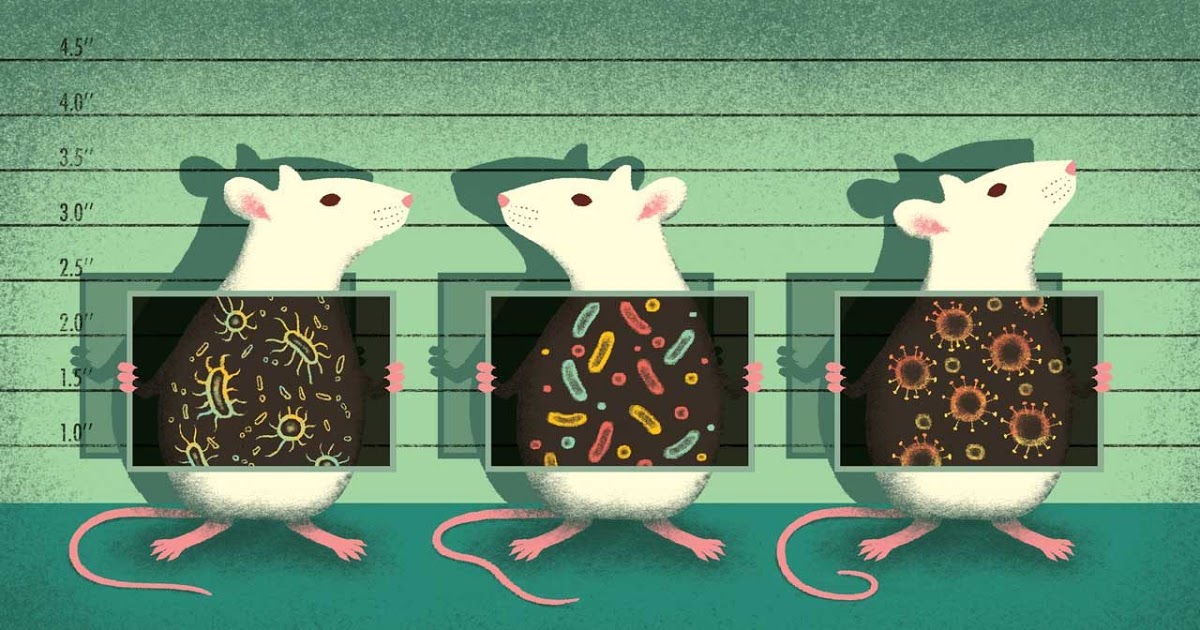 Designing Controlled Experiments
Why control variables?
Independent variable: (manipulated variable) the variable that is deliberately changed
Dependent variable:  (responding variable) the variable that is observed and that changes in response to the independent variable
Designing Controlled Experiments
Control Group:  exposed to the same conditions as the experimental group except for 1 independent variable

Reproduce and Replicate Results!
Collecting and Analyzing Data
Data:  detailed records of experimental observations, gathering information

Quantitative (#s) vs Qualitative (words)
Use appropriate tools to gather and analyze data

Avoid sources of error:  other explanations for your findings, limitations in equipment, etc.

Larger sample sizes are more reliable
Collecting and Analyzing Data
Drawing Conclusions
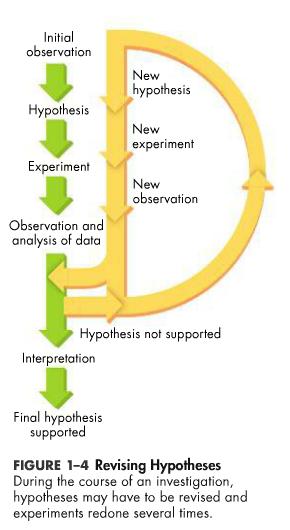 Data is evidence to support, refute, or revise hypothesis or to draw a valid conclusion.
“I have not failed. I've just found 10,000 ways that won't work.” -Thomas Edison
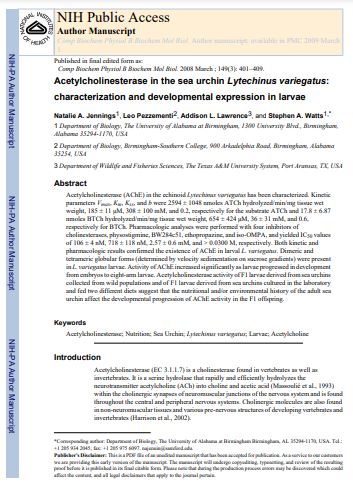 Communicating Results(1.2)
Collection and analysis can be a long process.
Communicating results is vital!
Peer Review
Sharing knowledge leads to new ideas.
Scientific Theories
Theory:  a well-tested explanation that unifies a broad range of observations and hypotheses and enables scientists to make accurate predictions about new situations.
Science and Society
Pure science does not include ethical and moral viewpoints.
These are limitations when studying and evaluating science.
Science can be affected by bias.
Bias:  a particular preference or point of view that is personal, rather than scientific.
Science is objective.
Studying Life (1.3)
Biology:  the science that studies life.
Bios = life		
-logy = study of
Biosphere:                                   a planet of Life
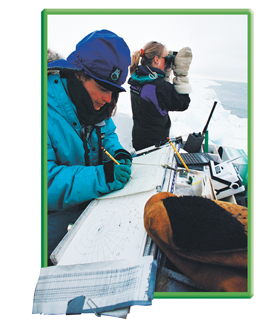 Characteristics of Life
Characteristics of Life
Characteristics of Life
Cells
Universal genetic code
Require energy
Growth
Reproduction
Maintain stable environment
Change over time
Characteristics of Life
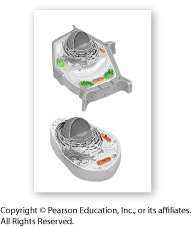 Cells
Living things are made up of one or more cells.
Smallest unit of life.
Complex and highly organized
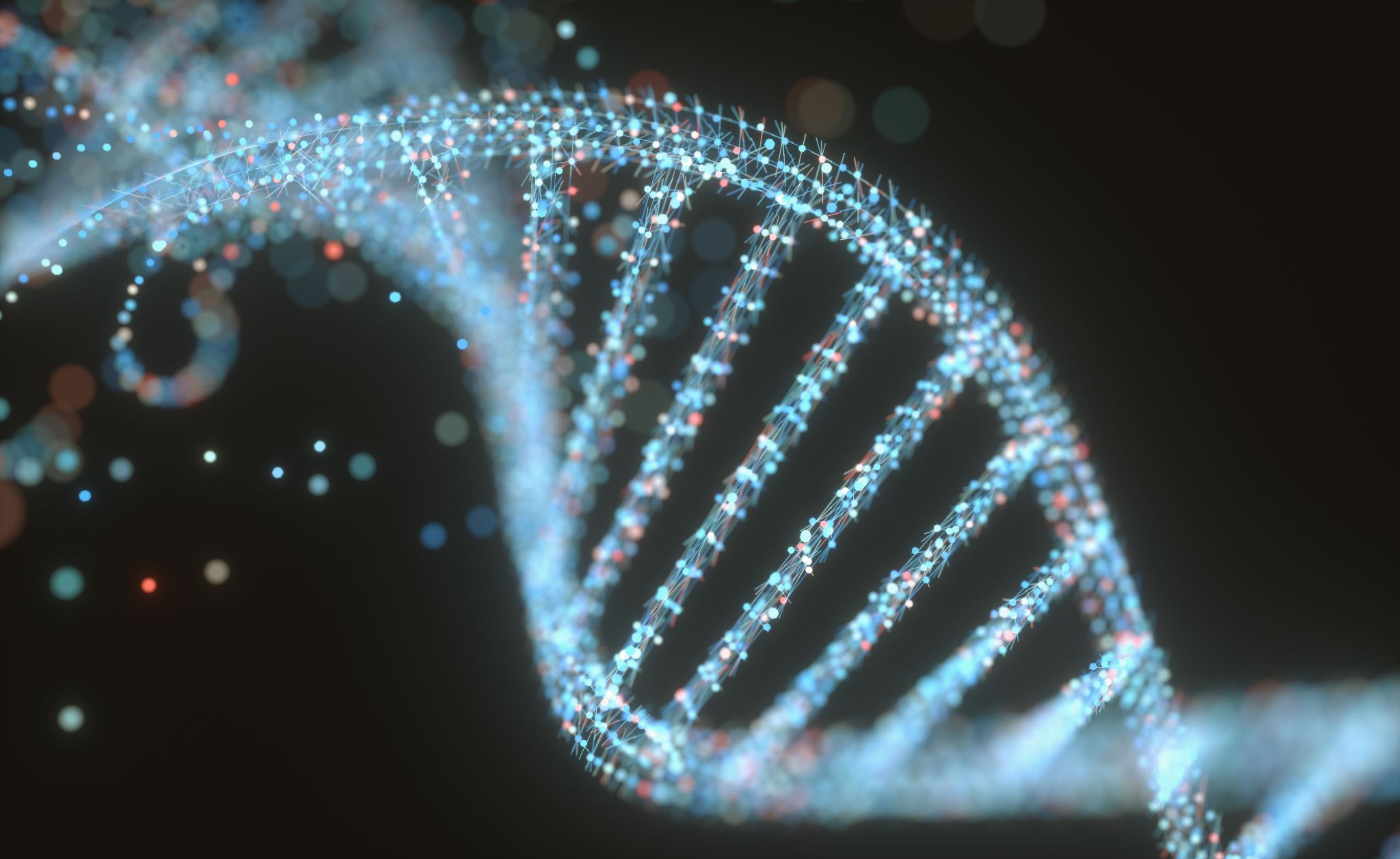 Characteristics of Life
Living things are based on a universal genetic code.
DNA:  complex information organisms need to live, grow, and reproduce.
Characteristics of Life
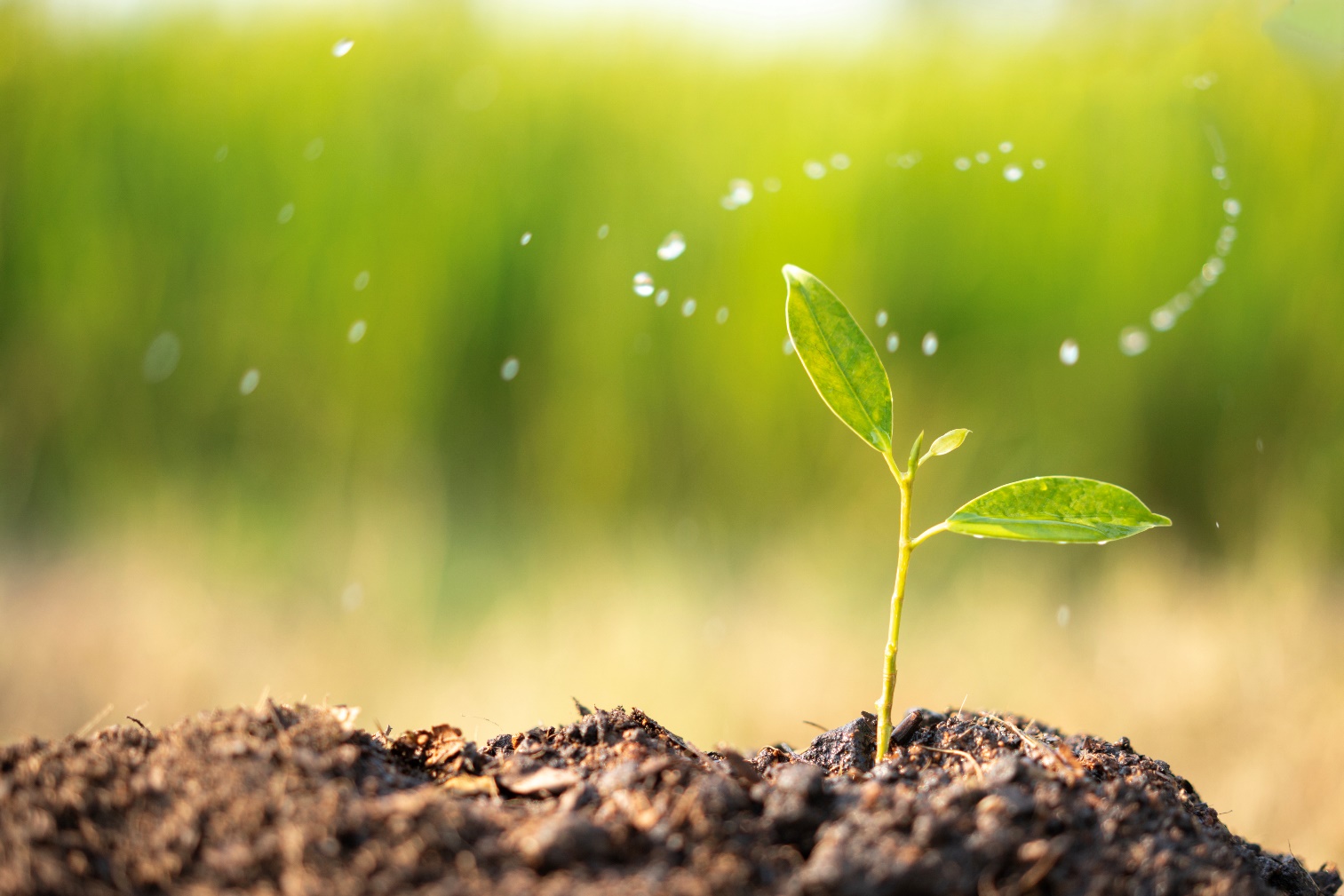 Living things grow and develop.

Living things respond to their environment.
Stimulus:  a signal to which an organism responds.
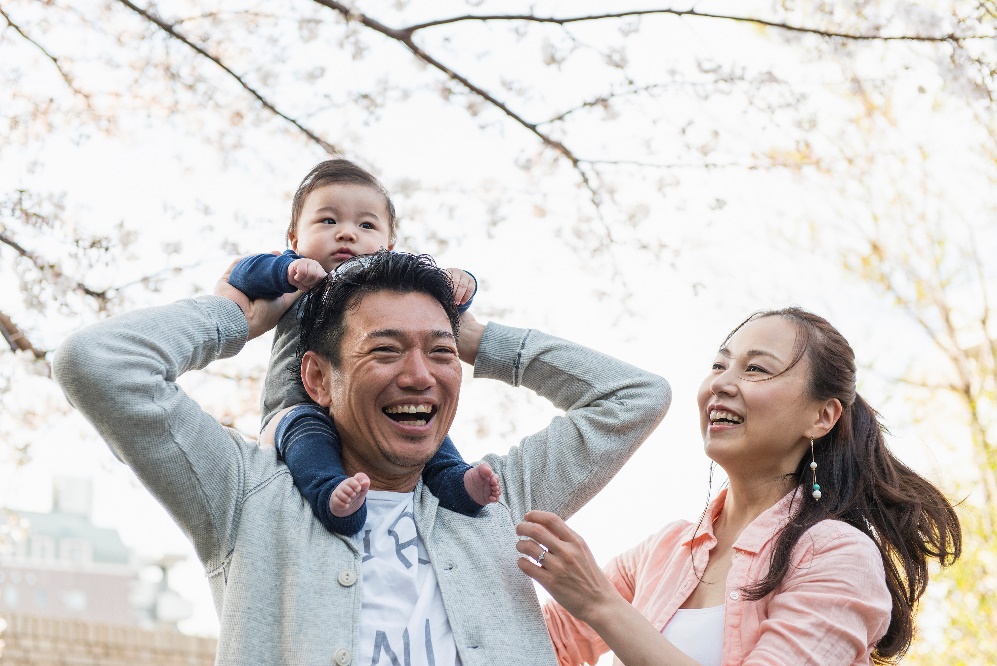 Characteristics of Life
Living things reproduce.
Sexual reproduction: cells from 2 parents unite to form the first cell of a new organism.
Asexual reproduction: a single organism produces offspring identical to itself.
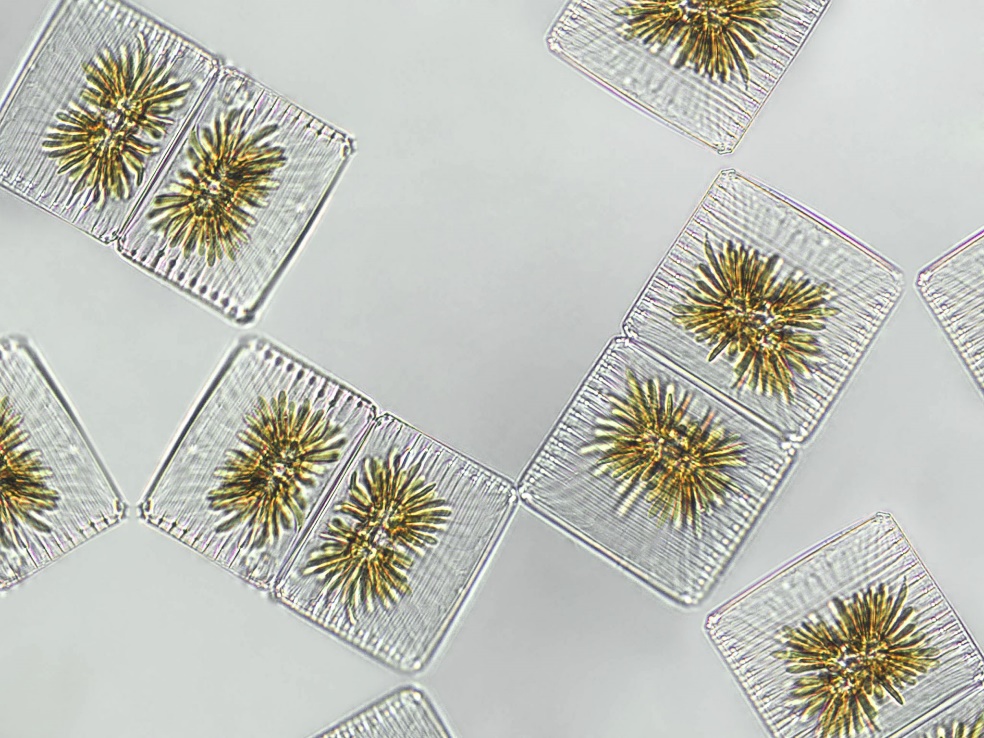 Characteristics of Life
Living things maintain a stable internal environment.
Homeostasis:  maintain a relatively stable internal environment despite changes in external environment.
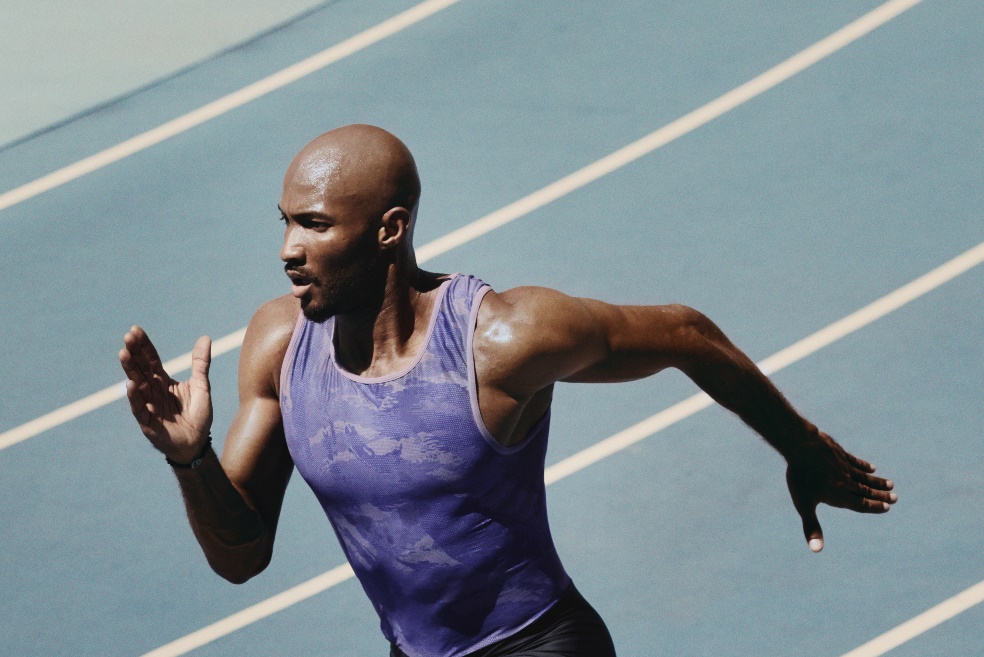 Characteristics of Life
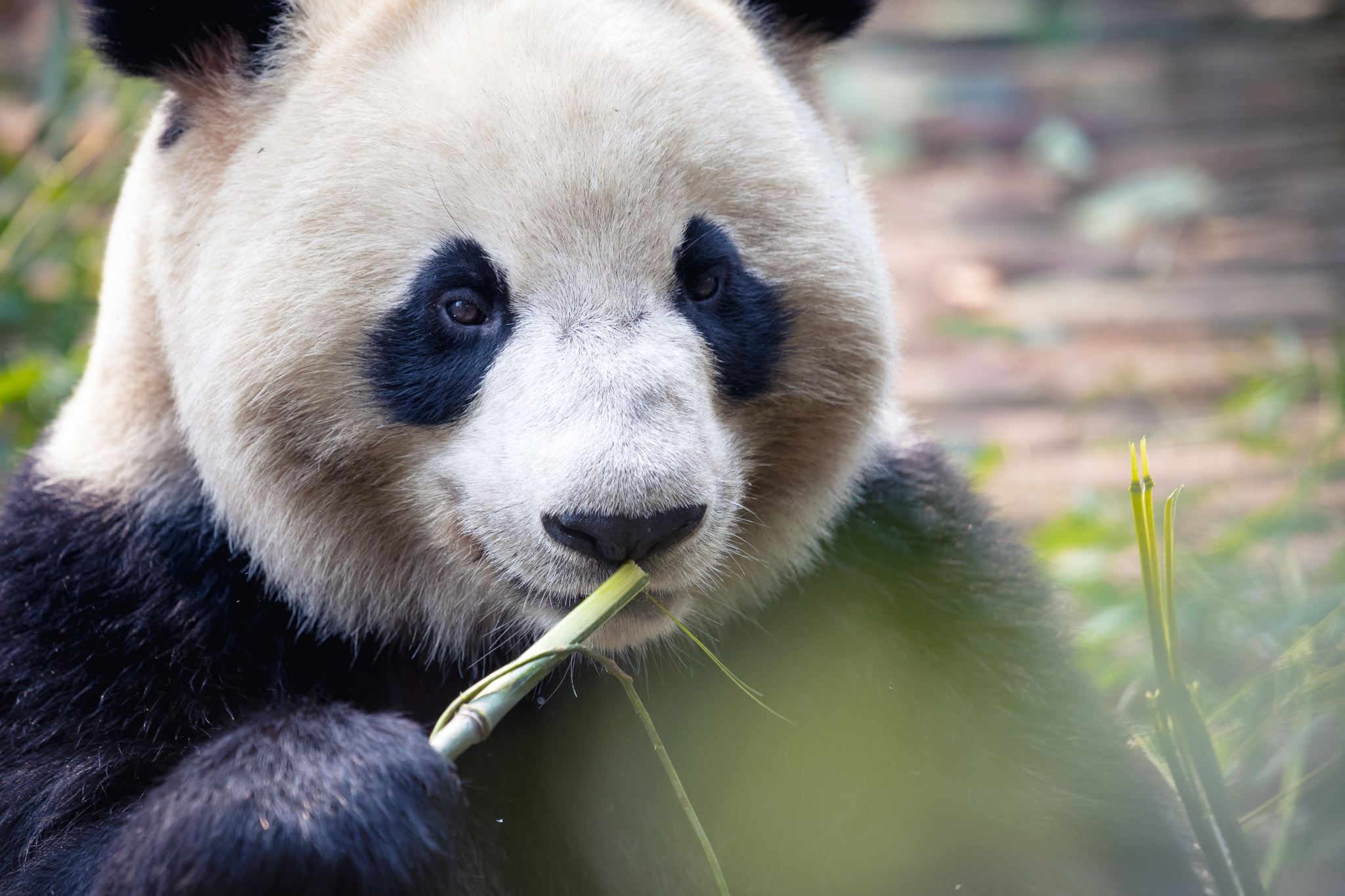 Living things obtain and use material and energy.
Metabolism:  combination of chemical reactions through which an organism builds up or breaks down materials.
Characteristics of Life
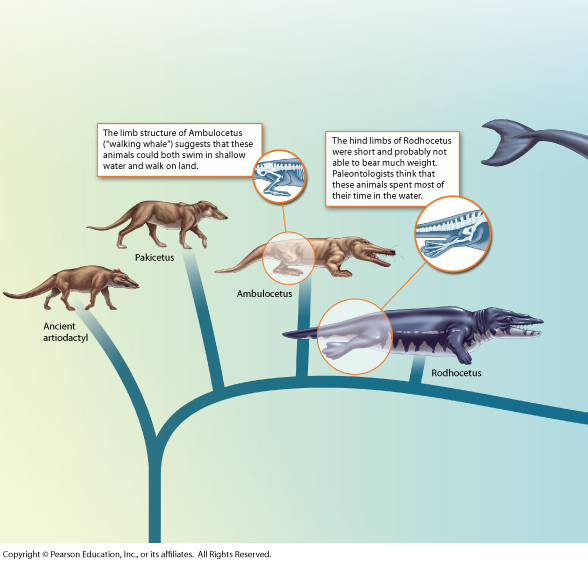 Taken as a group, living things evolve.
Scientific Measurement
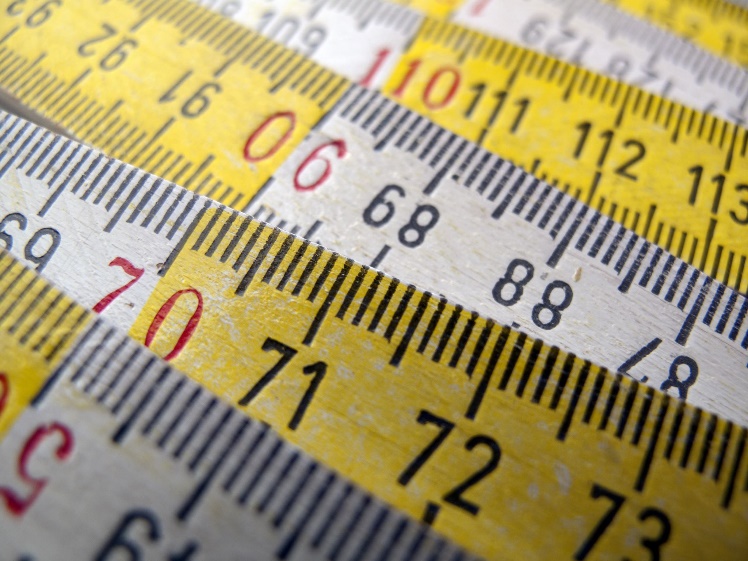 Metric System
Based on multiples of 10.
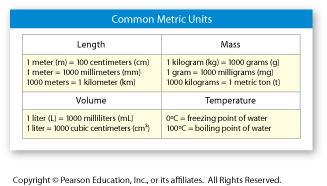 Safety
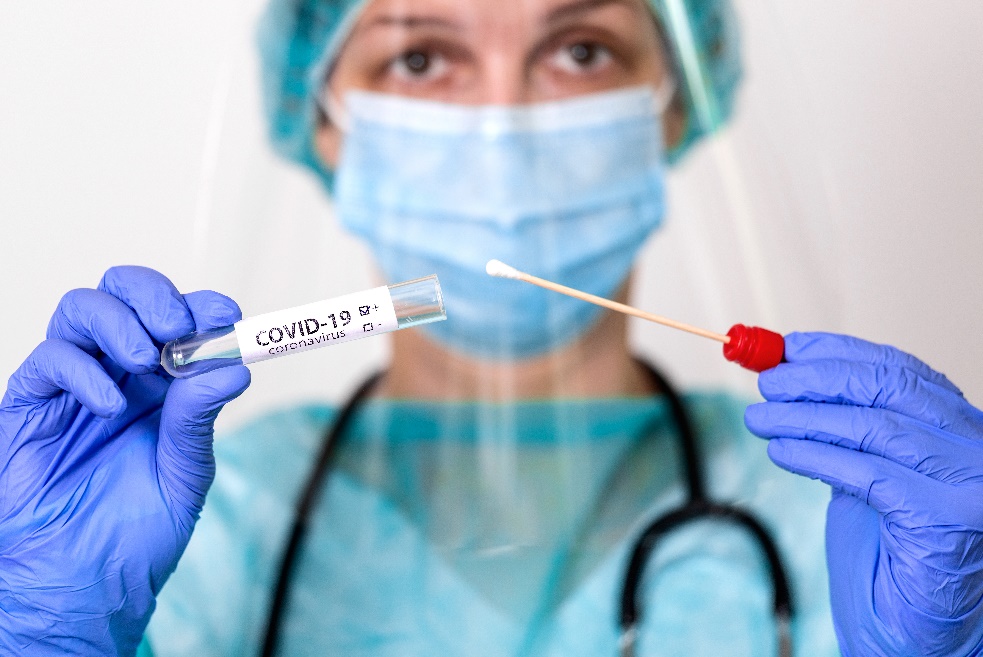 Scientists must practice safety when working in the laboratory or the field.